Omgaan met klachten
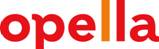 Mirjam Steenbruggeonafhankelijk klachtenfunctionaris20 november 2017
Programma:
Introductie
Wat is een klacht?
Waarom klagen klanten?
Klachten bij Opella: cijfers en regeling
Een klacht? Samen lossen we het op!
Vragen 
Afsluiting
Introductie
Heb je wel eens te maken gehad met een ontevreden klant?
Heb je het kunnen oplossen?
Heb je wel eens te maken gehad met een klacht?
Heb je de klacht kunnen oplossen?
Klacht/verbeterpunten gedeeld met collega’s? 
Heb je zelf wel eens een klacht ingediend?
Klacht volgens klachtenregeling
Elke uiting van onvrede over een behandeling of het nalaten daarvan, alsmede  over het nemen van een besluit dat gevolgen heeft voor een klant, door de zorgaanbieder of door een persoon die voor die voor zorgaanbieder werkzaam is.
Stellingen: Is dit zo?
een organisatie waar veel klachten zijn is een organisatie waar veel fout gaat?
een klacht betekent dat je iets verkeerd hebt gedaan? 
mij overkomt dat niet!
een klacht bij klachtenfunctionaris is altijd ernstiger dan een klacht die iemand bij een  medewerker meldt.
Wat is een klacht voor jouw?
Een bedreiging?
Een kans?
Een cadeautje?
Een gratis advies?
Een wens?
Irritant?
Onterecht?
Een onvervulde verwachting?
[Speaker Notes: Post its: verdelen in categorie positief, negatief, ontkenning, bedreiging]
Waarom klagen?
Filmpje:

Klachten over de zorg. 'Ik heb niets meer gehoord' - YouTube
Uitspraken van klanten
Ik hoop dat men luistert naar hoe ik het ervaren heb
Ik wil voorkomen dat anderen hetzelfde overkomt
Ik wil weten waarom dit mis gegaan is en wat de organisatie er aan doet om het te verbeteren
Onderliggende oorzaken
Onder de geuite klacht liggen vaak persoonlijke ervaringen en gevoelens ten grondslag zoals:

Niet serieus genomen voelen
Vertrouwen wordt niet ervaren
Te weinig gevoel van verbinding ervaren
Rouw over de ontstane persoonlijke situatie
Een klacht wordt niet altijd geuit
Cijfers: klagers en klachten Opella
Klachtenregeling
Klagen is een wettelijk recht van iedere klant
binnen een zorginstelling. 
	
	Als een klant zelf niet in staat is om een klacht in te dienen: een wettelijk vertegenwoordiger, een gemachtigde, een zaakwaarnemer of een nabestaande.
[Speaker Notes: Weet je de klachtenregeling van Opella te vinden?]
De klachtenregeling van Opella biedt de mogelijkheid een klacht voor te leggen aan:
[Speaker Notes: BOPZ klacht wordt ingediend bij de externe klachtencommissie]
Samen oplossen
Klant neemt contact op met een klacht of signaal van onv																											re		de
Wettelijk vertegenwoordiger, mantelzorger, 1e contactpersoon of andere relatie van een klant neemt contact op met een klacht of signaal van onvrede
Eerste opvang - Luister goed naar de klacht en toon begrip voor de ontstane situatie. - Heeft de klant behoefte aan geestelijke bijstand? Verwijs de klant dat naar maatschappelijk werk.
Ga het gesprek aan en probeer het samen op te lossen. Biedt eventueel verontschuldigingen aan.
- Wil de klager met de leidinggevende spreken? Bied aan dat de leidinggevende contact opneemt met de klager.
- Wil de klager niet met de leidinggevende spreken of heeft dat niet geleid tot oplossen van de klacht? Verwijs de klant naar de klachtenfunctionaris.
Geef de folder 'U heeft een klacht' mee en informeer de klager waar klachtenregeling te vinden is op de website van Opella
[Speaker Notes: Er zijn verschillende mogelijkheden waar een klager terecht kan met zijn/haar klacht.
Afhankelijk van het doel waarmee de klager een klacht indient. 

Wat wil de klager:
Oplossing of oordeel: keuze informele route gesprek/telefonisch/mail; we lossen het samen op 
of formele route brief/mail: schade claim, geschillencommissie, burgerlijke rechter]
Van klacht naar kwaliteit
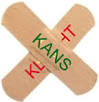 Een klacht is 
een gratis advies 
voor kwaliteitsverbetering
[Speaker Notes: Voorbeelden adviezen 2017: - Proces bereikbaarheid en hulp buiten kantooruren gezamenlijk met alle ketenpartners bezien
- Zorg voor verkrijgen van inzicht mogelijk onveilige situaties in mogelijke risico’s. Gebruik Hier voor MIC meldingen.
- Zorg voor realistische verwachtingen bij aanvang van zorg : website, 
Het werven en binden van goede medewerkers in de thuiszorg en hulp bij huishouden voor Opella is voor klanten erg belangrijk. Deze medewerkers zijn het visitekaartje dat dagelijks bij de klant thuis wordt gepresenteerd.
 Het proces voor het bestellen van een extra sleutel  verbeteren. Verantwoordelijkheden en eigenaarschap van de verschillende onderdelen in de hele keten benoemen waaronder communicatie met de klant.
 Wanneer er regelmatig wisselingen in een team zijn is een stabiele basis voor de meeste klanten erg belangrijk. Aandacht voor structuur en binding bij inzet van medewerkers bij klanten is van belang. Het altijd op dezelfde wijze inwerken van nieuwe medewerkers kan bijdragen aan een gevoel van vertrouwen en veiligheid.]
Van klacht naar kwaliteit
Het is belangrijk om signalen te horen
Kwaliteit van zorg verbeteren is gezamenlijk doel 
Kernwaarden van Opella: Betrouwbaar, duidelijk, durf en hartelijk
Omgaan met klachten
Betrouwbaar
neem klachten serieus, luister er goed naar
geef aan dat je wilt leren van de klacht
word niet boos op persoonlijke kritiek
Duidelijk
vat samen en check of je het goed begrepen hebt
maak heldere en haalbare afspraken
leg belangrijke zaken uit het gesprek vast
Durf
bied verontschuldigingen aan voor het ongemak
geef nooit iemand anders de schuld, ook al vind je dat terecht
geef gemaakte fouten toe, maar doe geen uitspraak over aansprakelijkheid
Hartelijk
toon begrip voor de ontstane situatie
probeer klachten samen op te lossen
vraag of je nog iets kunt betekenen
[Speaker Notes: Niet denken in hiërarchie, maar iedereen is een mens en maakt fouten, ziet niet alles, je kunt niet alles weten.”]
Emoties: De-escaleren
1. Ik zie dat u boos bent		  	benoem gevoel
2. Vertel! Wat is er aan de hand?		nodig uit
3. Samenvatting				check
4. Wat naar voor u		  	leef mee
5. Wat kan ik nu voor u doen?	 	vraag behoefte
6. Dit is mijn plan				presenteer
7. Goed dat u me gesproken heeft		geef veiligheid
8. Is er verder nog iets?		  	overtref
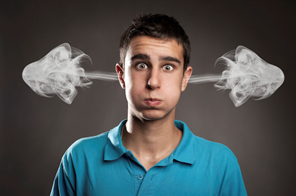 Als samen oplossen niet slaagt:
Verwijs naar klachtenfunctionaris: bemiddeling

Formele klacht indienen	  	oordeel- Raad van bestuur- Klachtencommissie

Schadeclaim indienen		vergoeding

Andere (externe) klachtwegen
[Speaker Notes: - Niet eens met het oordeel = geschil: Stichting zorggeschil
 Klacht Medisch handelen individuele zorgverlener:Regionaal tuchtcollege Zwolle
 Civiel rechter]
Onafhankelijk klachtenfunctionaris: wat kun je verwachten?
Wegnemen onvrede
Herstel van de relatie 
Verbeteren kwaliteit van de dienstverlening

Door:
	Bemiddelen
	Adviseren
	Luisteren
	Verwijzen
	Coachen
KAHOOT
Wie mag klagen?
Doel van een gesprek met een ontevreden klant?
Hoe kan een klacht helpen?
Hoe reageer je als een klant boos is?
Hoe reageer je als er schade is ontstaan tijdens het werk?
Met wie bespreek je de klacht?
Wat kun je doen als je er samen niet uit komt?-
Filmpje:
Kom jij er samen uit?

https://youtu.be/2pD6Gcwgl_s
[Speaker Notes: Youtube: Invoorzorg: Kom jij er samen uit?]
Casus
Hoe ga je in gesprek met deze klager?

Wat wil deze klager bereiken?
Hoe kun je het vertrouwen van deze klager herstellen?
Zijn er afspraken die je met de klager kunt maken?
 
Gebruik de tips!
Meer tips
Gun jezelf (“in stilte”) een eerste reactie.
Ga niet direct in de verdediging, maar stel (open) vragen.
Laat merken dat je luistert, vooral aan de telefoon.
Benoem het gevoel bij de ander (teleurstelling, boosheid).
Laat de ander zijn verhaal doen, maar onderbreek als hij/zij in herhaling vervalt.
Probeer er achter te komen wat “de klager” precies wil bereiken.
Maak heldere en haalbare afspraken over het vervolg: wie doet wat, waar en wanneer.
Maak onderscheid in kritiek op je persoon en op je functie.

Kom je er samen niet uit? 
Verwijs door naar de klachtenfunctionaris.
De kleuren van een dauwdruppel
Onvrede vanuit verschillende perspectieven bekijken.
Problemen
	los je het beste op 
	als ze er nog niet zijn
Klachten voorkomen
verplaats je in situatie/gevoelens van de cliënt of diens vertegenwoordiger
bedenk dat een cliënt in een afhankelijke situatie verkeert
let erop dat informatie die je geeft, aansluit op wat de cliënt op dat moment wil weten en kan begrijpen
neem de wens van de cliënt als uitgangspunt, wees er alert op om het niet zelf in te vullen
let steeds op signalen van onvrede, negeer ze niet 
vraag regelmatig expliciet of de zorg nog goed aansluit bij de wens/verwachting van de cliënt
Vragen?
Een tevreden patiënt is gewoon tevreden

Een ontevreden patiënt
wiens klacht goed behandeld is
is positiever 
dan een tevreden patiënt
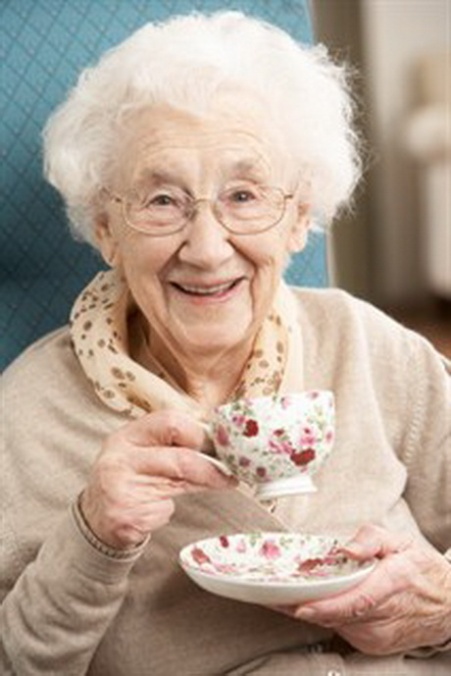 Bereikbaarheid Bereikbaarheid klachtenfunctionaris
Mirjam Steenbrugge
06-83521565
klachtenfunctionaris@opella.nl

Opella klachtenregeling